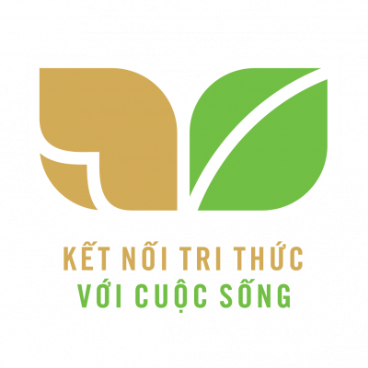 TIẾNG VIỆT 1
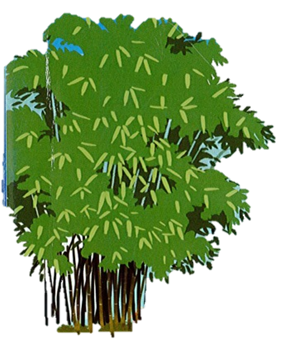 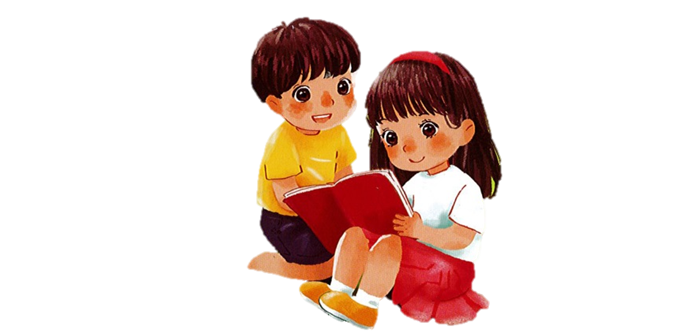 [Speaker Notes: Liên hệ facebook cá nhân: https://www.facebook.com/nhilinh.phan/ 
Nhóm: https://www.facebook.com/groups/443096903751589
Hoặc zalo: 0916.604.268 để được hỗ trợ soạn giáo án]
Khởi động
1
Tiêu diệt vi-rút
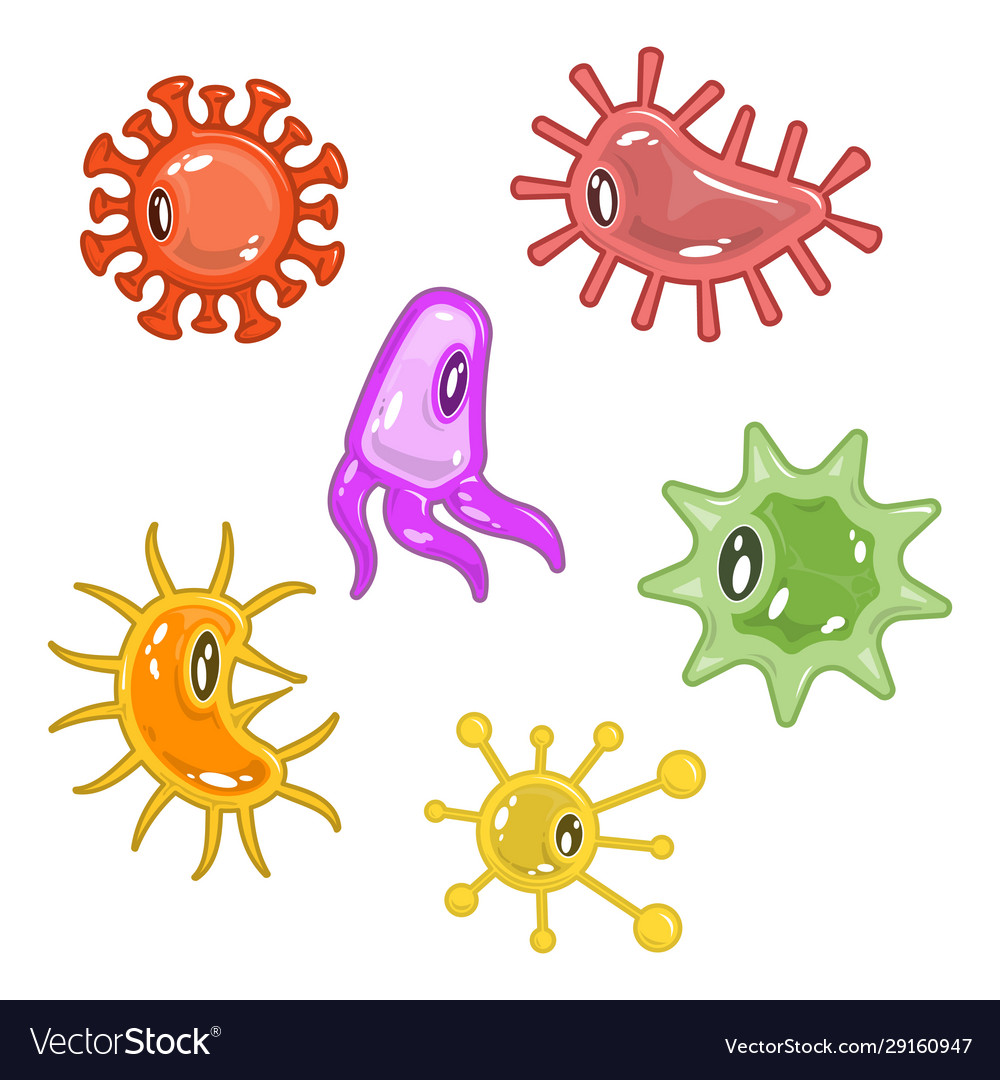 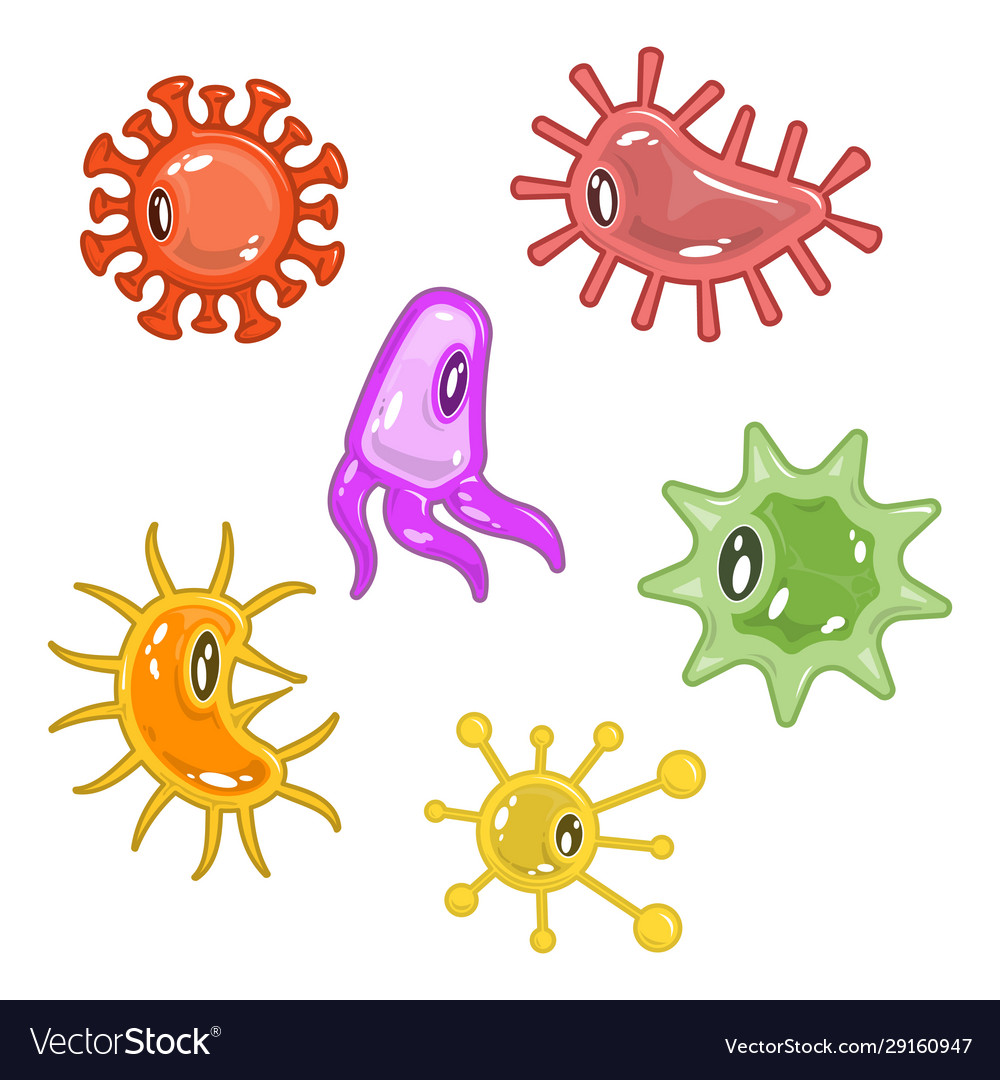 ca
cà
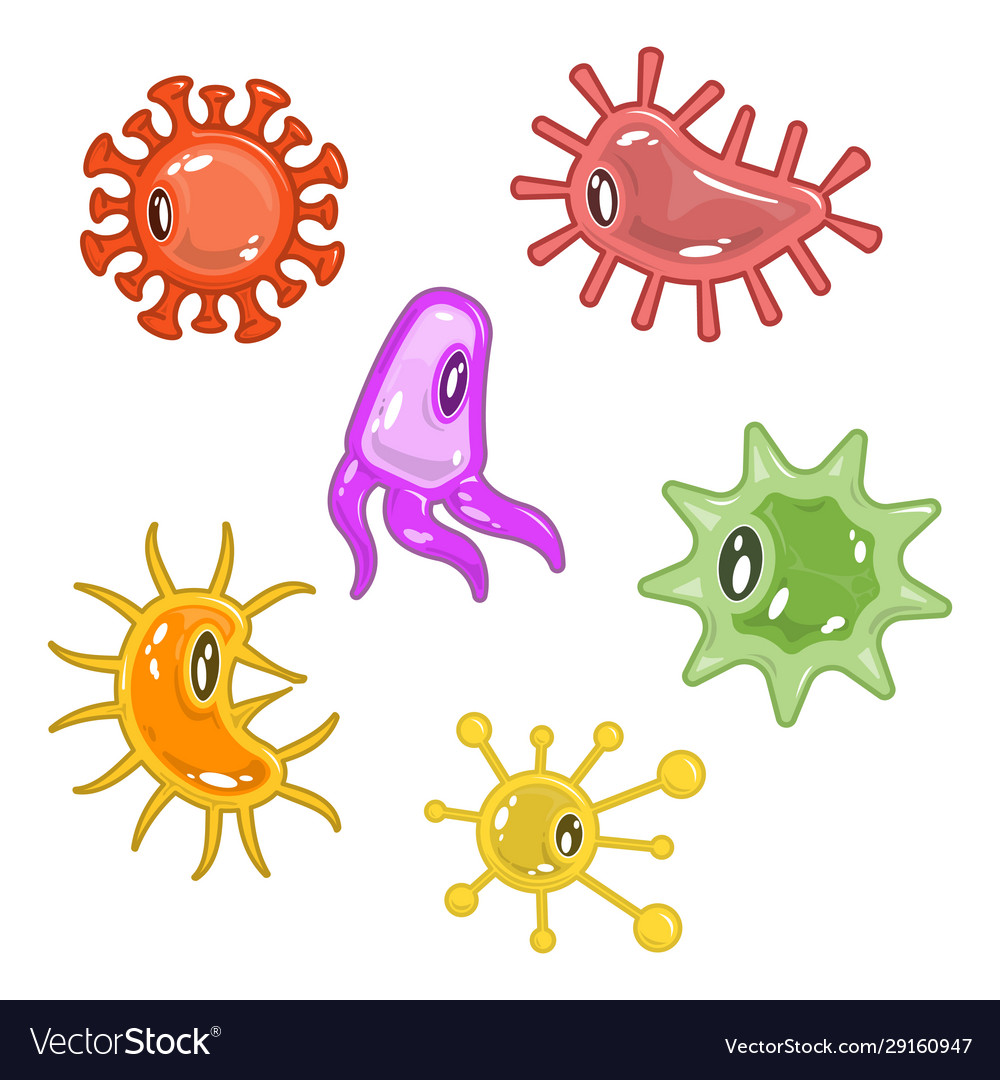 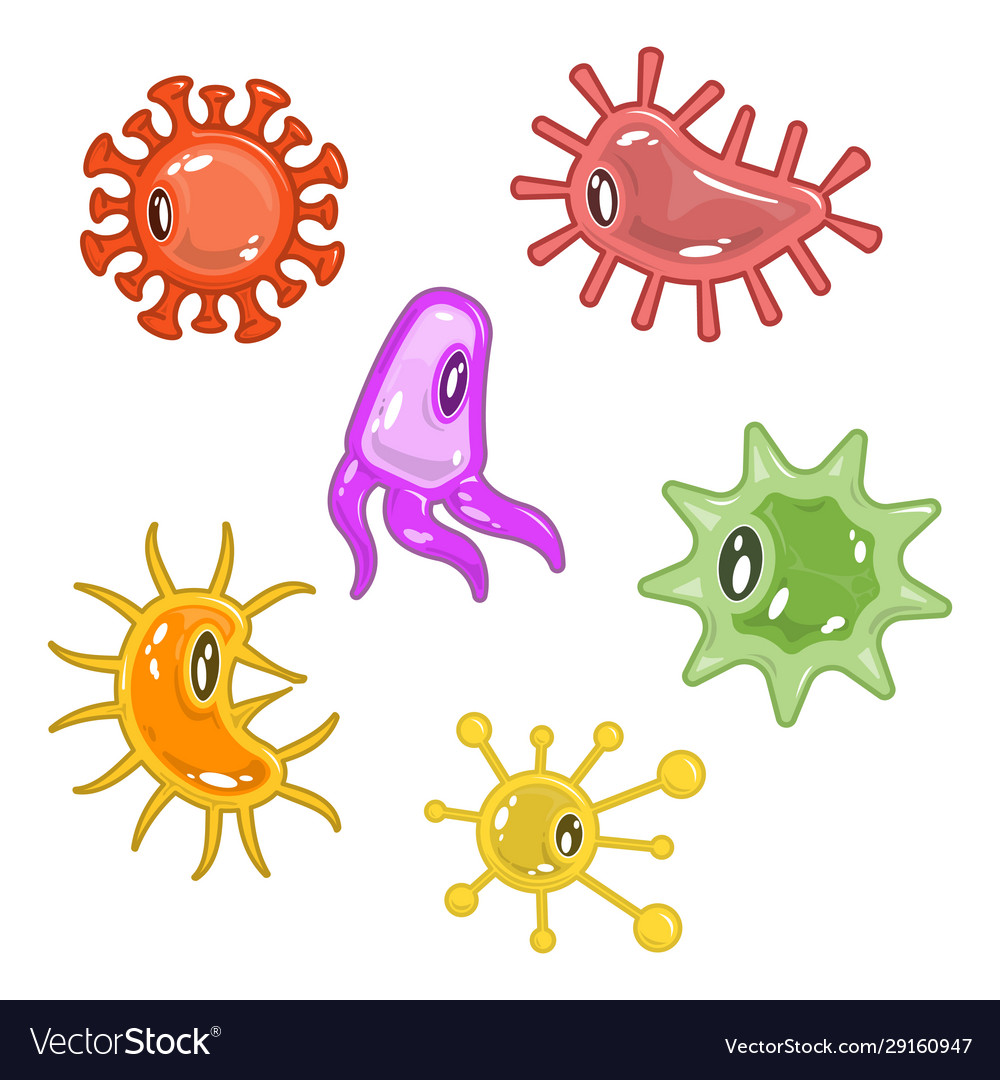 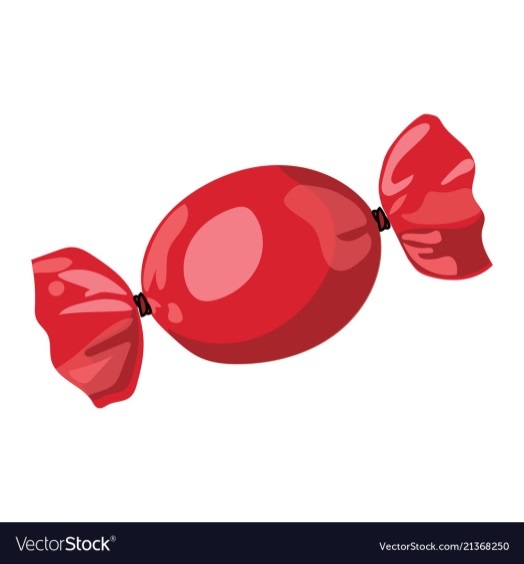 cá
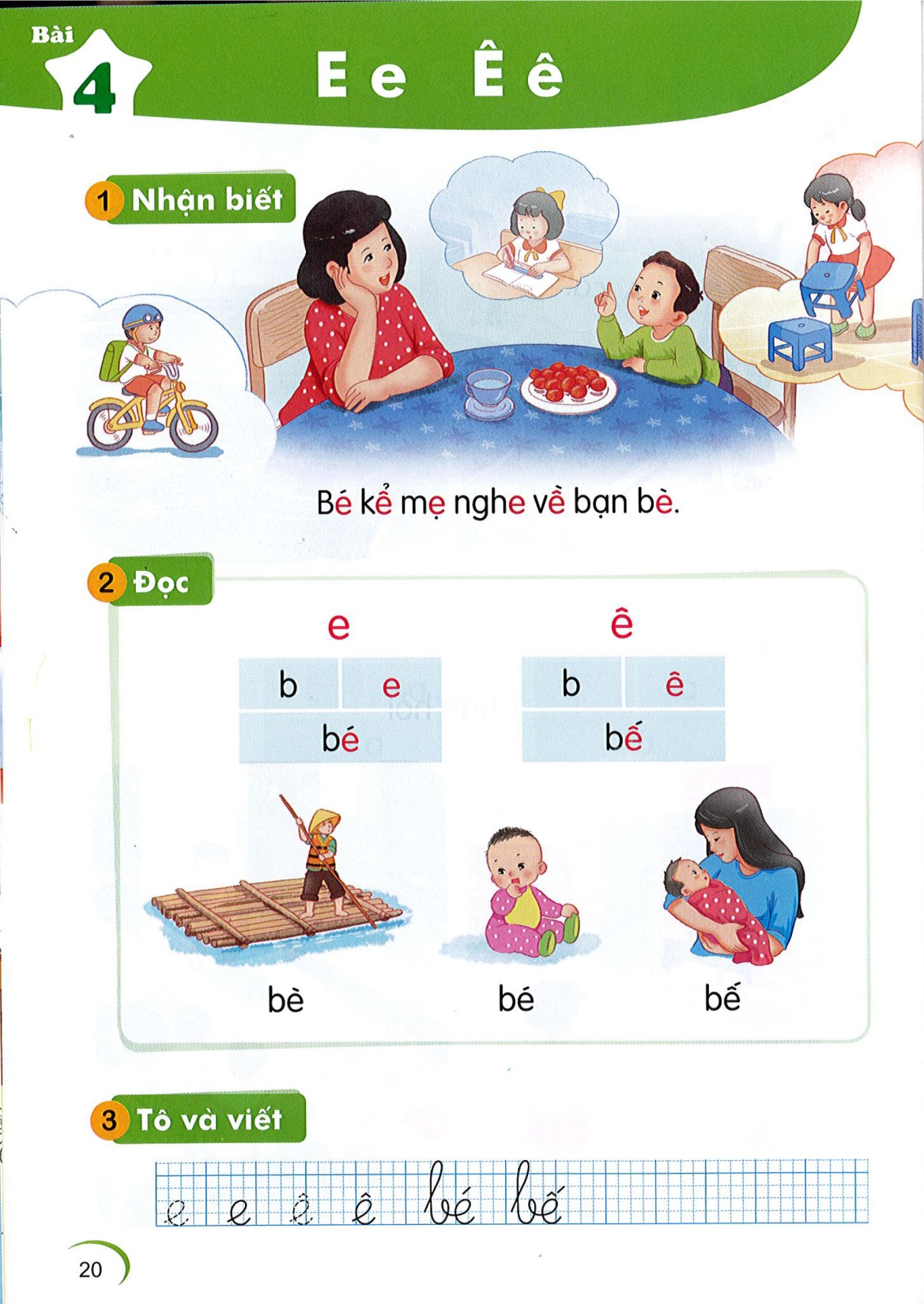 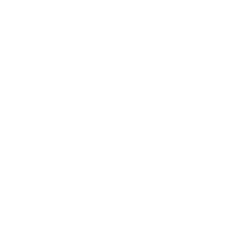 Bài
E  e  Ê  ê
4
Nhận biết
2
̀
Be kể me nghe vê bạn be.
̀
.
́
Đọc
3
ê
e
b
e
b
ê
be
bê
́
́
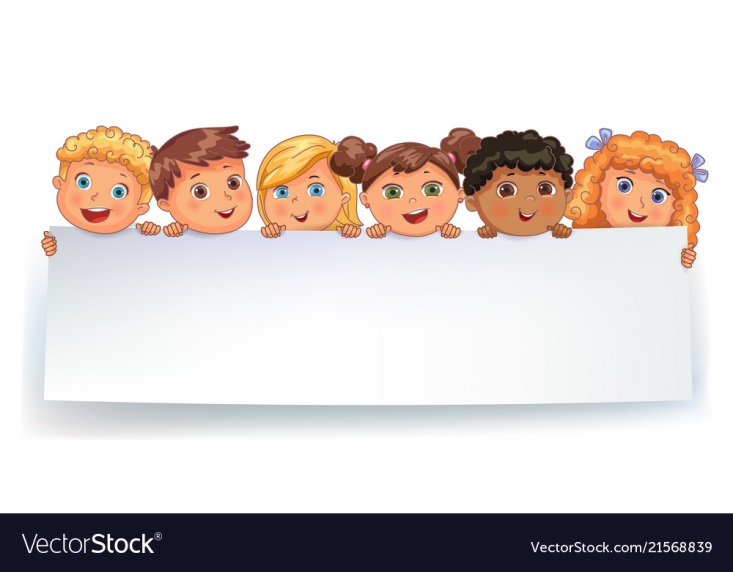 Thư giãn nào!
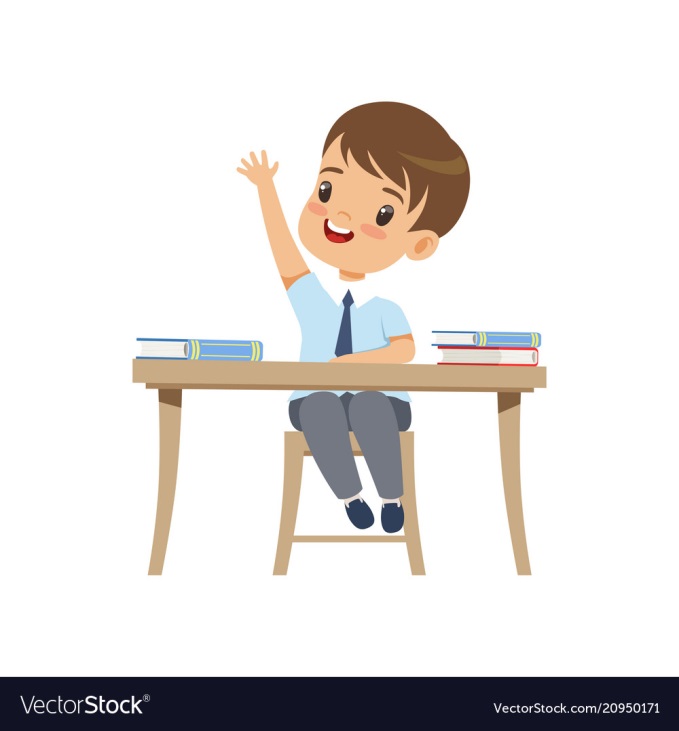 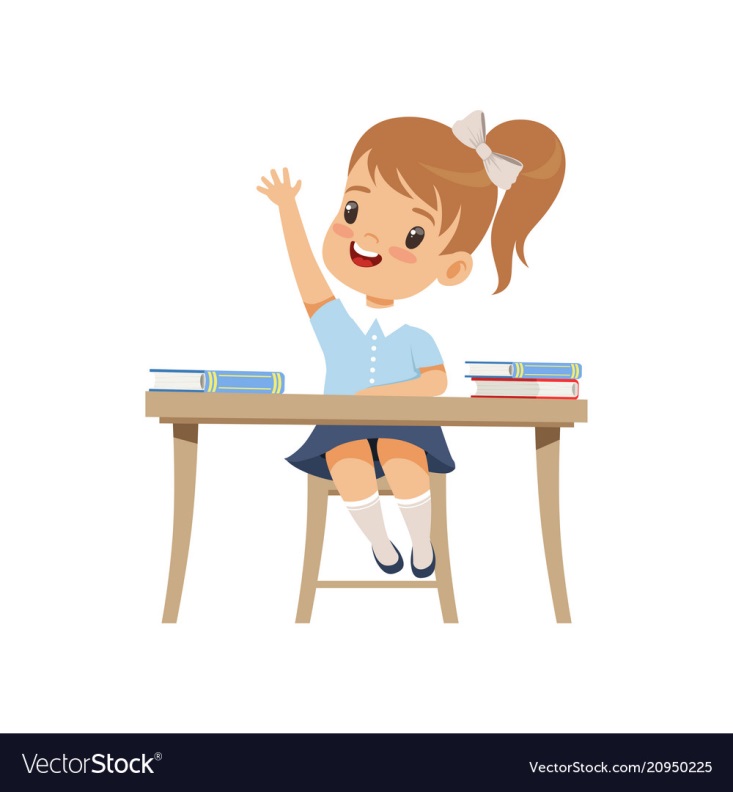 [Speaker Notes: Liên hệ facebook cá nhân: https://www.facebook.com/nhilinh.phan/ 
Nhóm: https://www.facebook.com/groups/443096903751589
Hoặc zalo: 0916.604.268 để được hỗ trợ soạn giáo án]
ê
e
b
e
b
ê
be
bê
́
́
[Speaker Notes: Ôn lại]
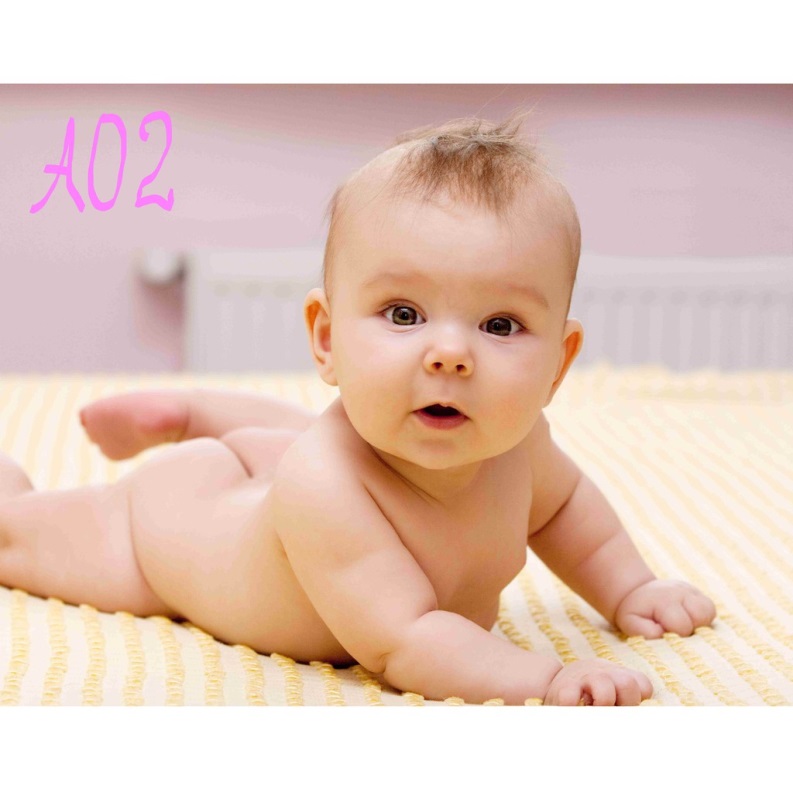 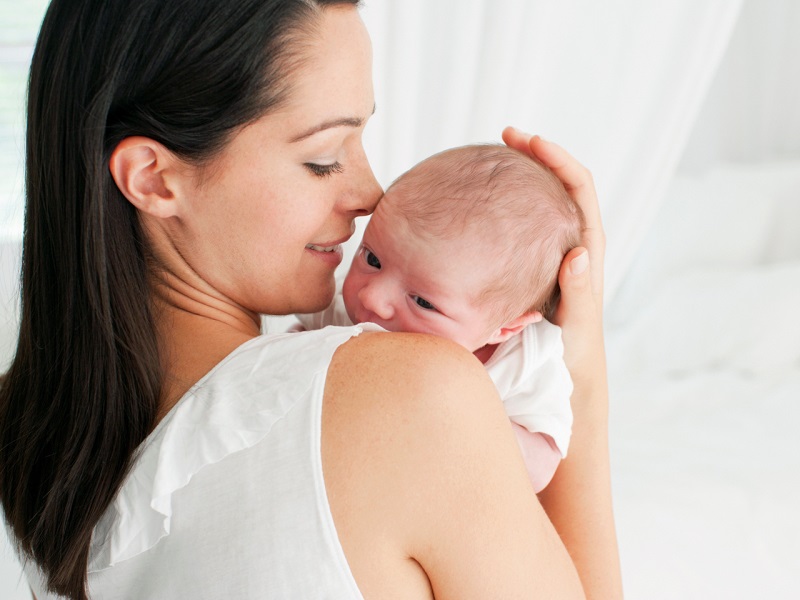 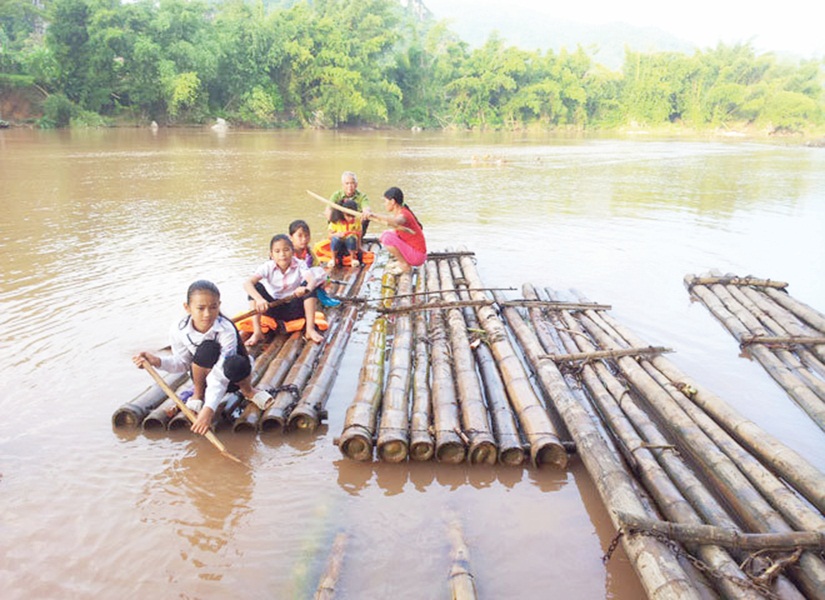 bè
e
bé
e
bế
ê
ê
e
b
e
b
ê
be
bê
́
́
bè
e
bế
ê
bé
e
Hướng dẫn viết bảng
4
₧
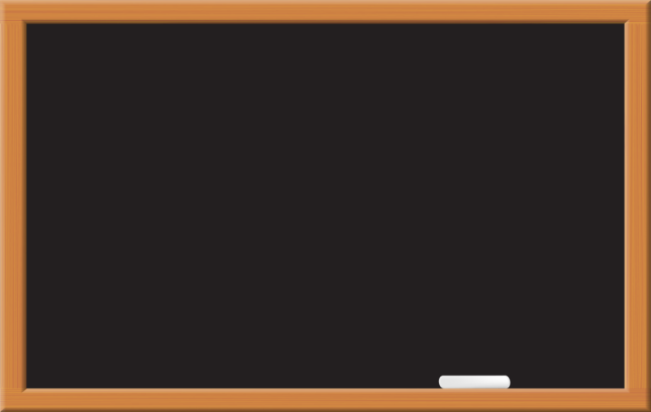 Ƙ
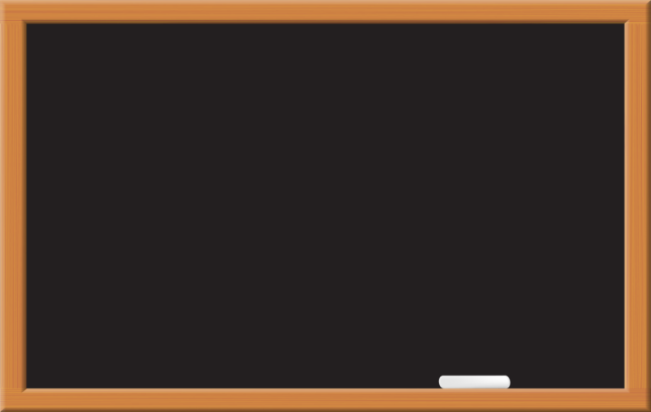 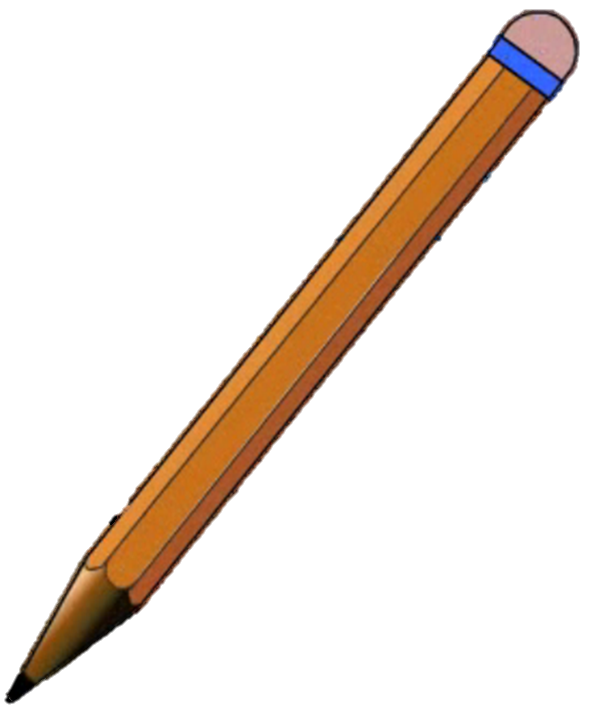 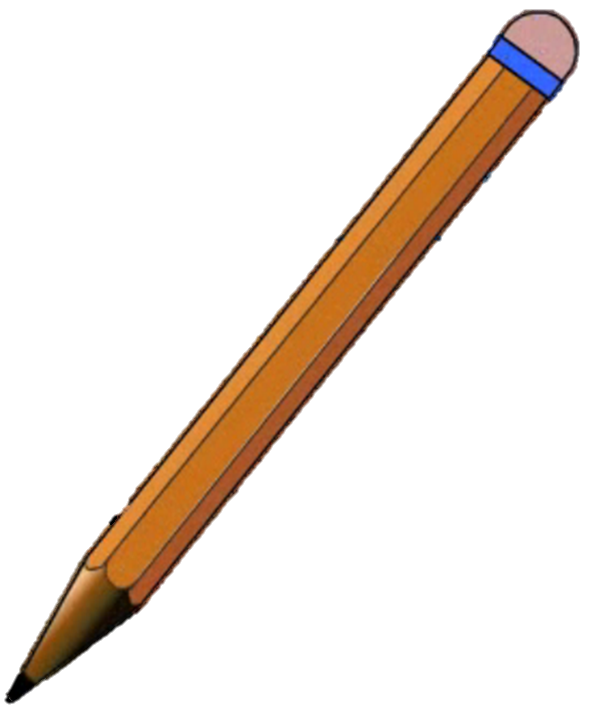 χǩ
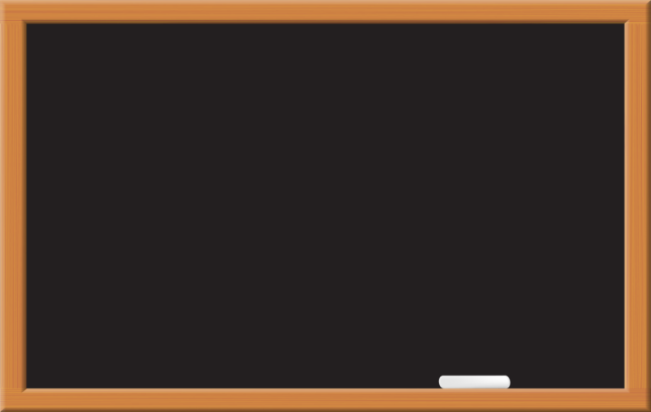 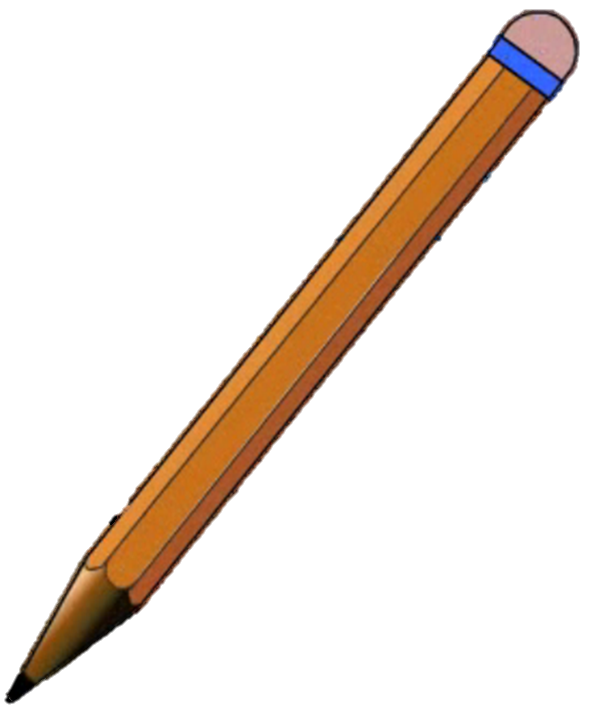 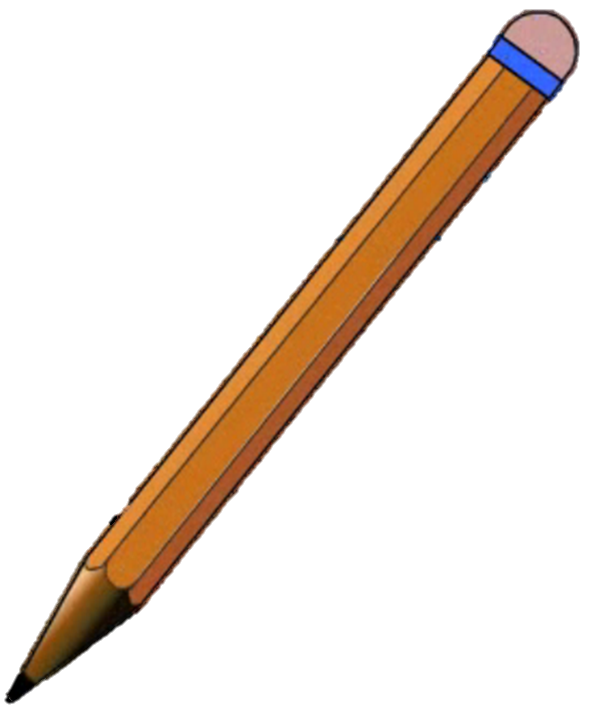 χ≠
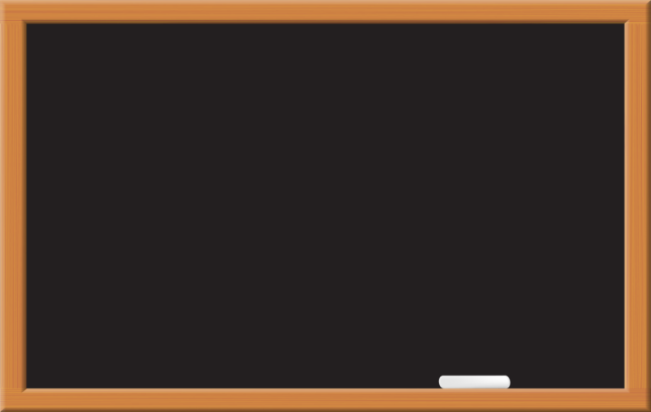 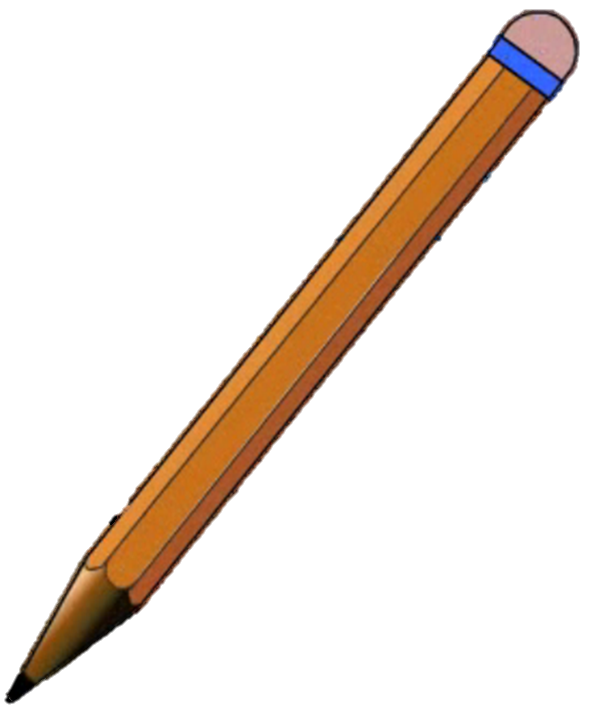 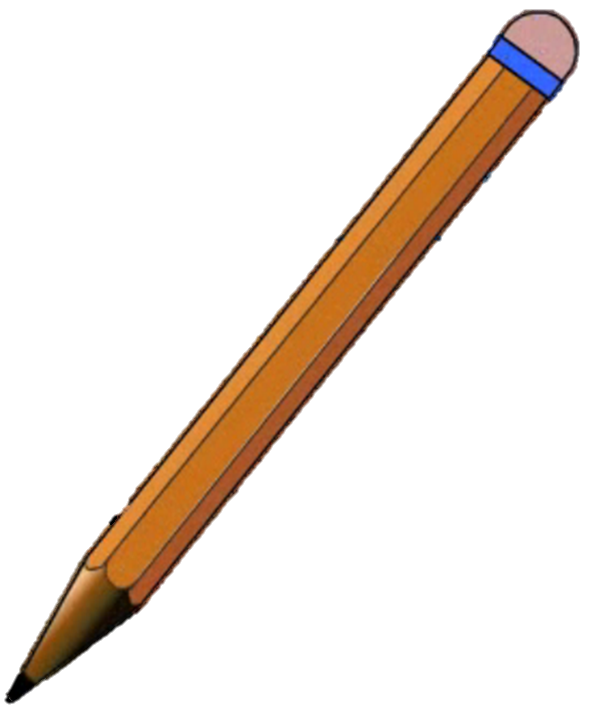 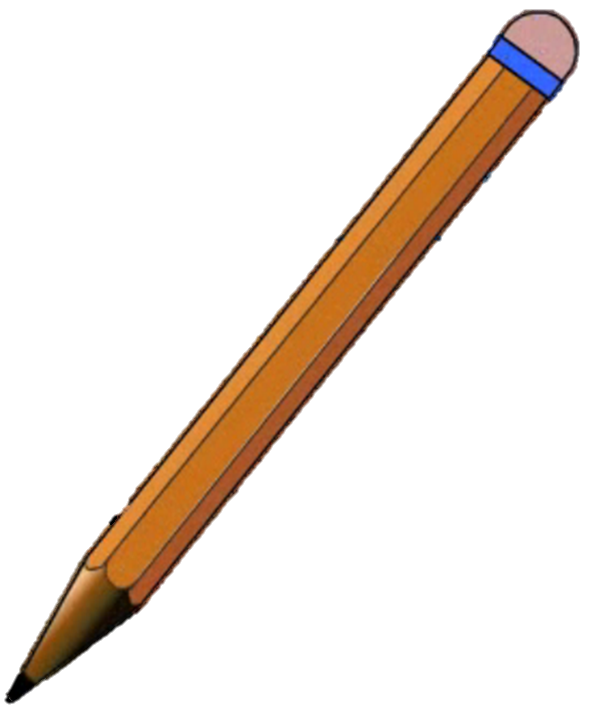 χ∑
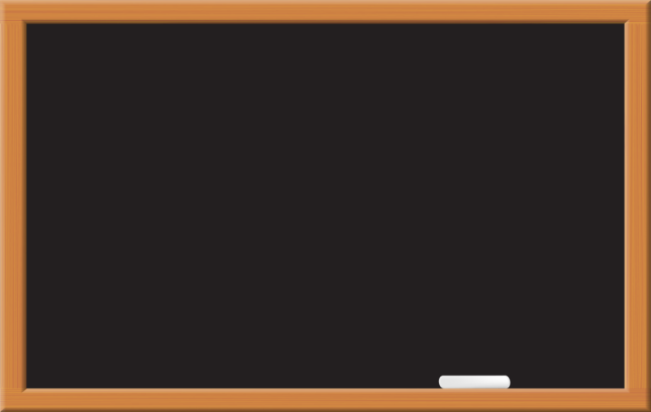 ɓ
ɓ
ɓ
Viết vở
5
Ź
Ź
Ź
χ≠
χ∑
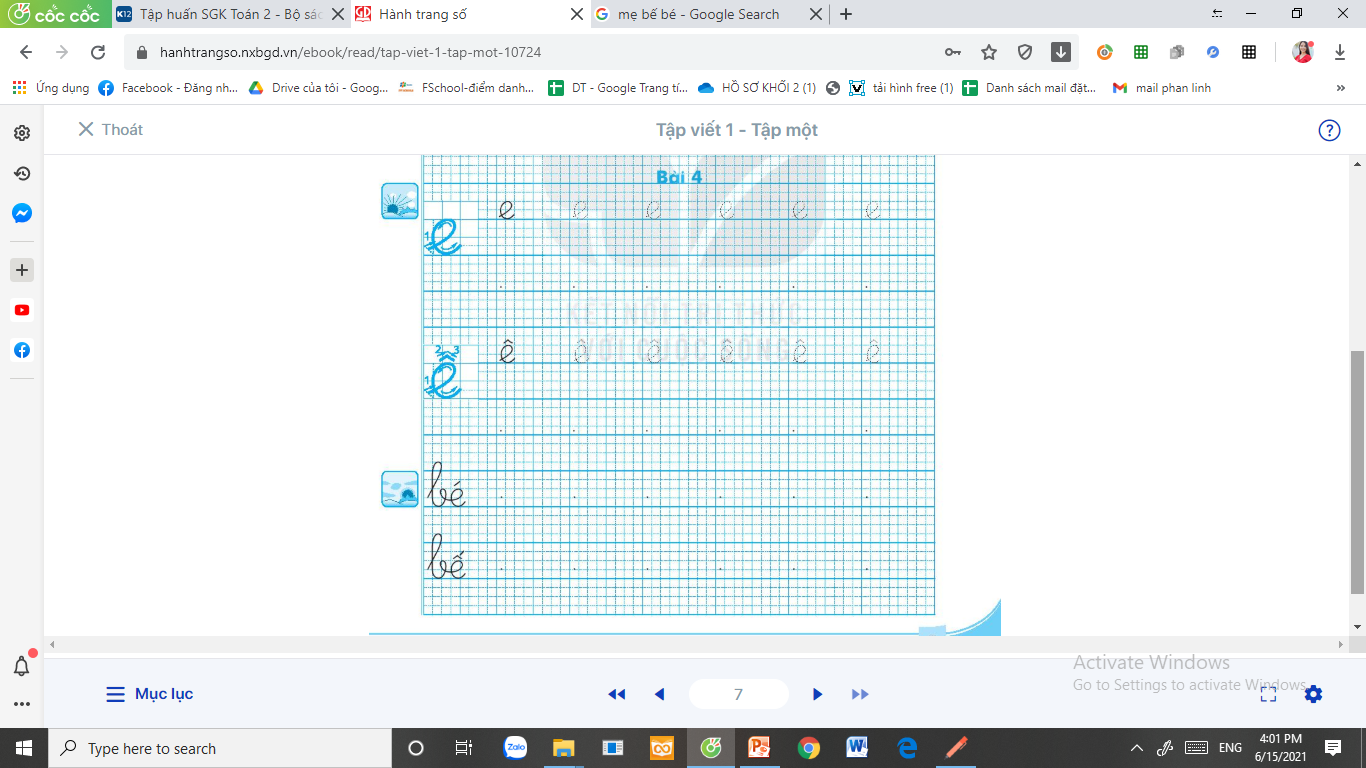 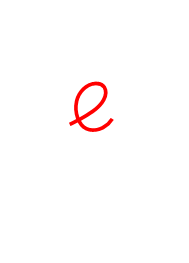 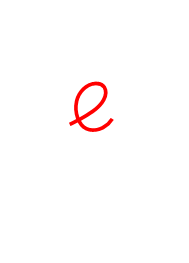 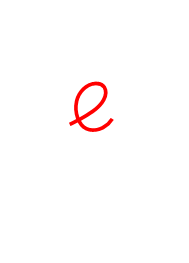 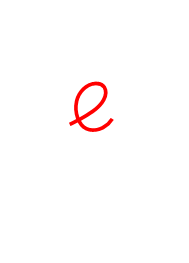 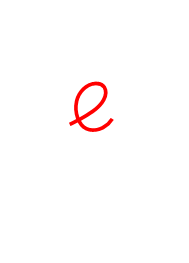 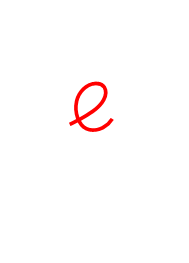 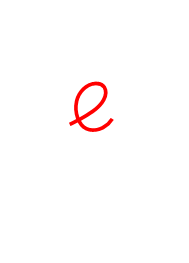 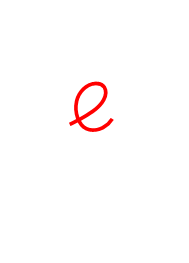 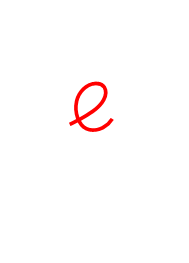 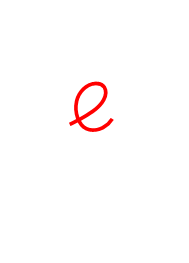 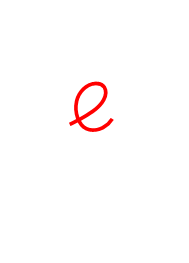 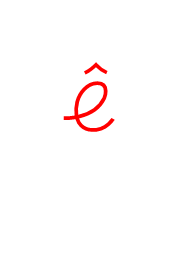 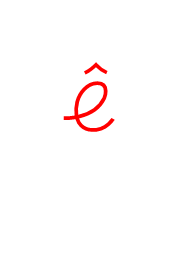 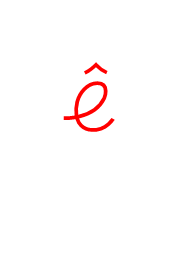 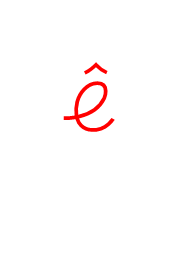 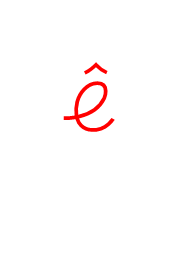 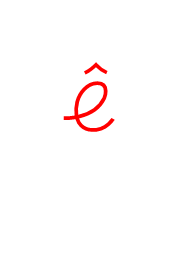 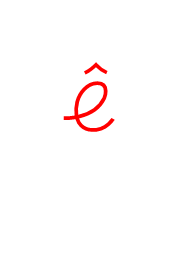 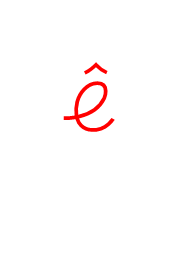 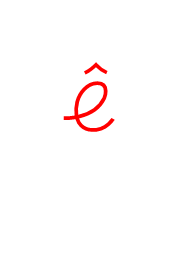 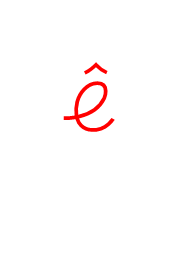 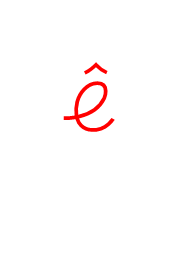 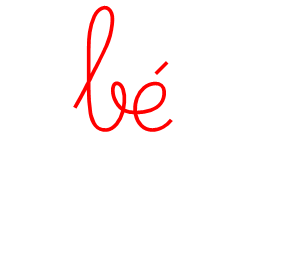 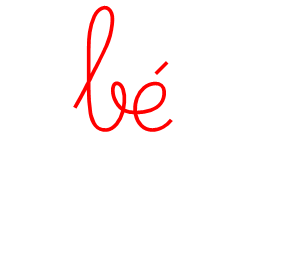 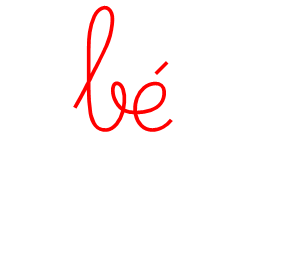 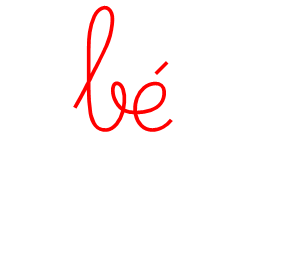 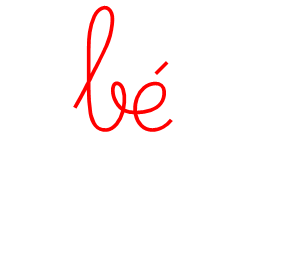 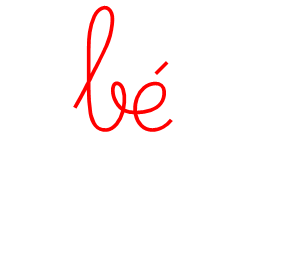 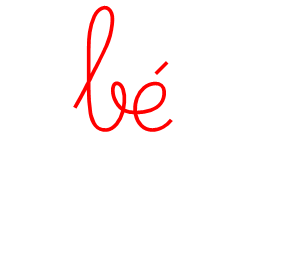 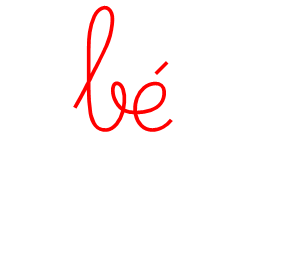 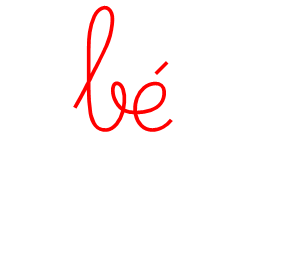 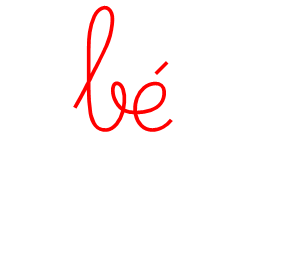 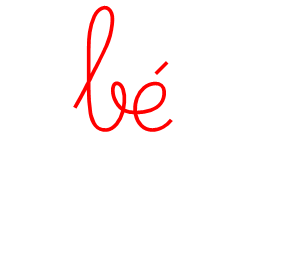 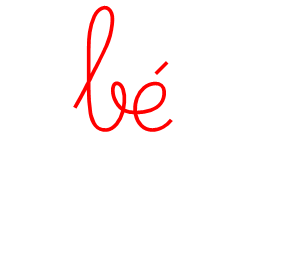 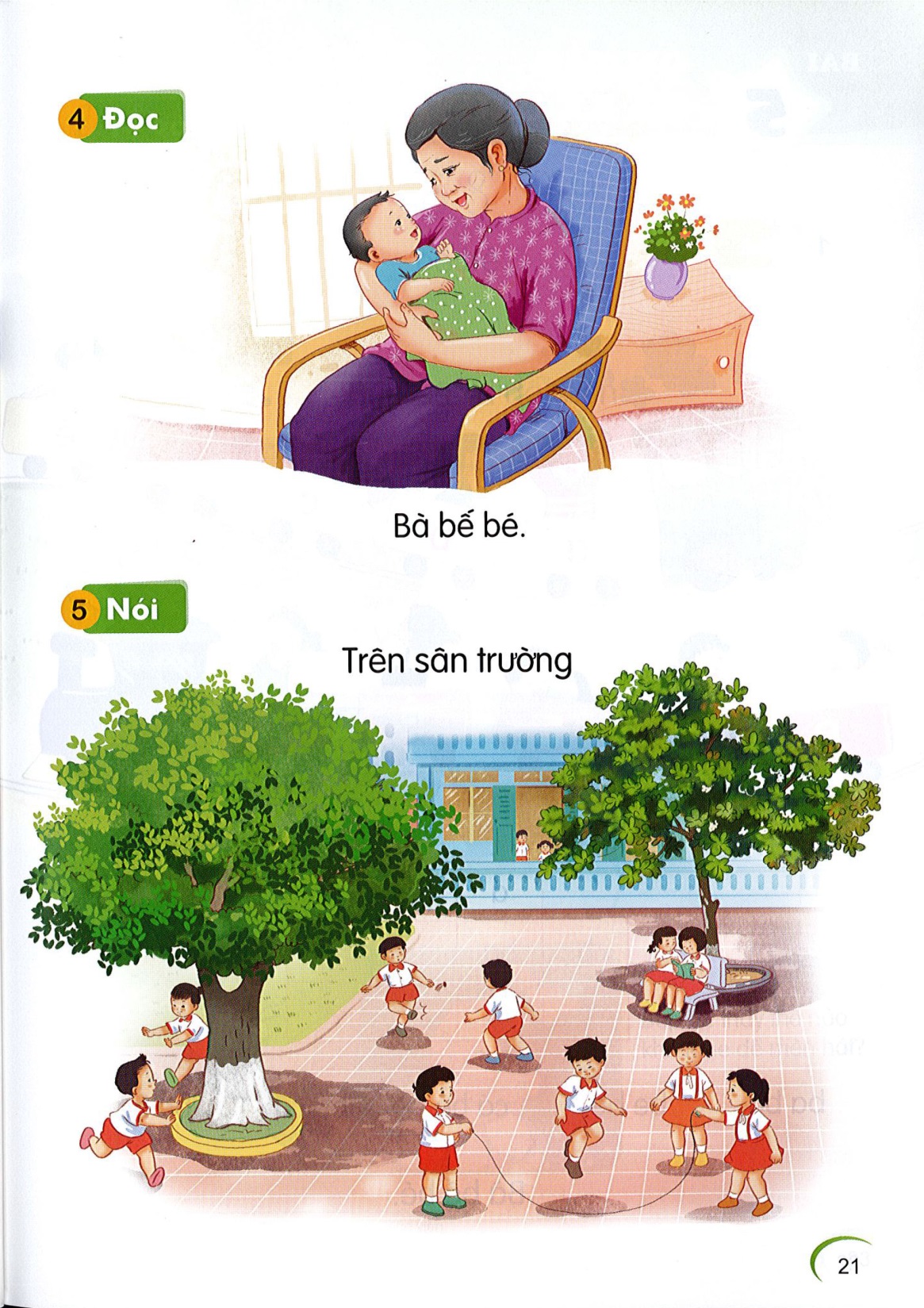 Đọc
6
Bà bế bé.
ê
e
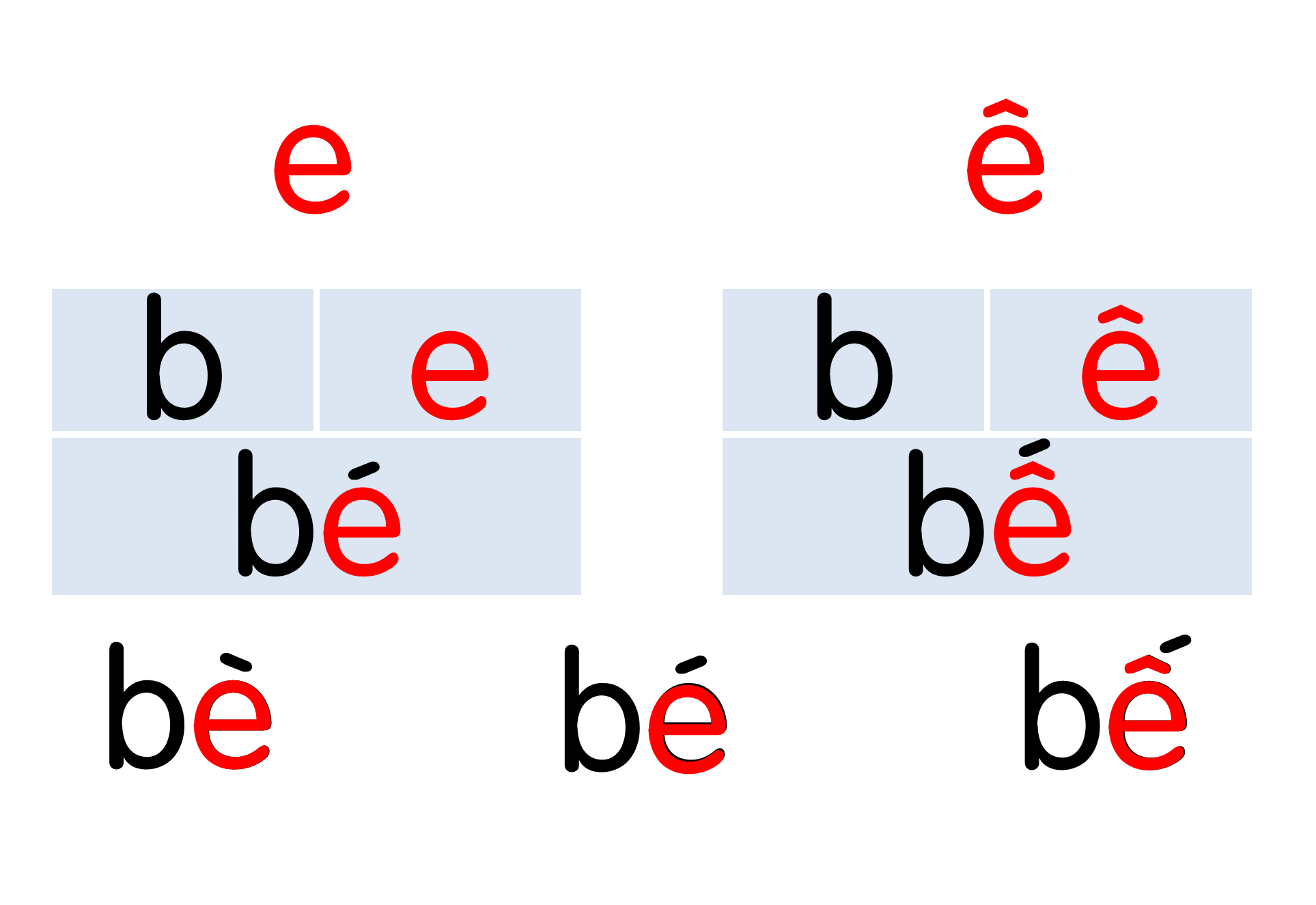 Bà bế bé.
Chào hỏi
Nói
7
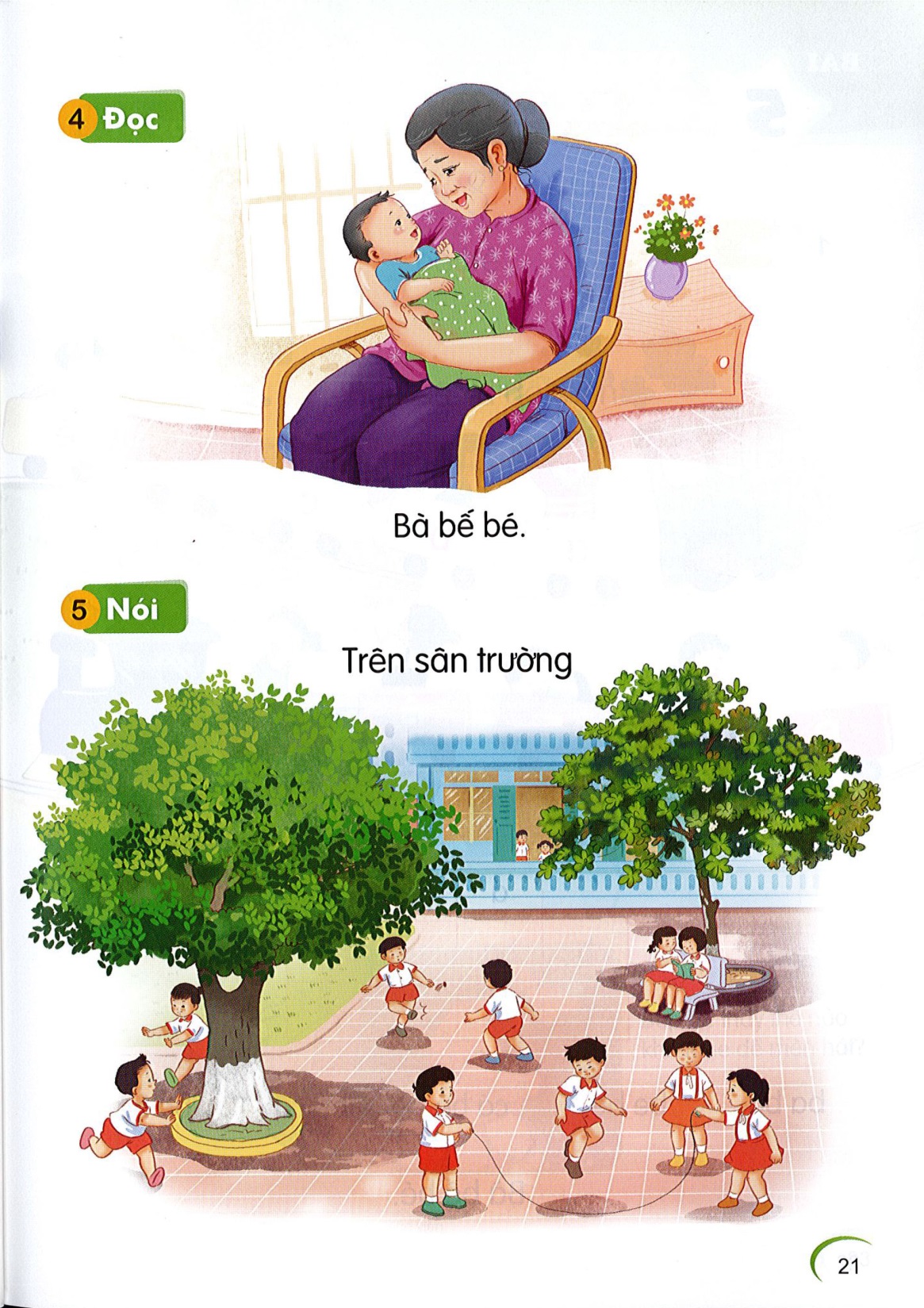 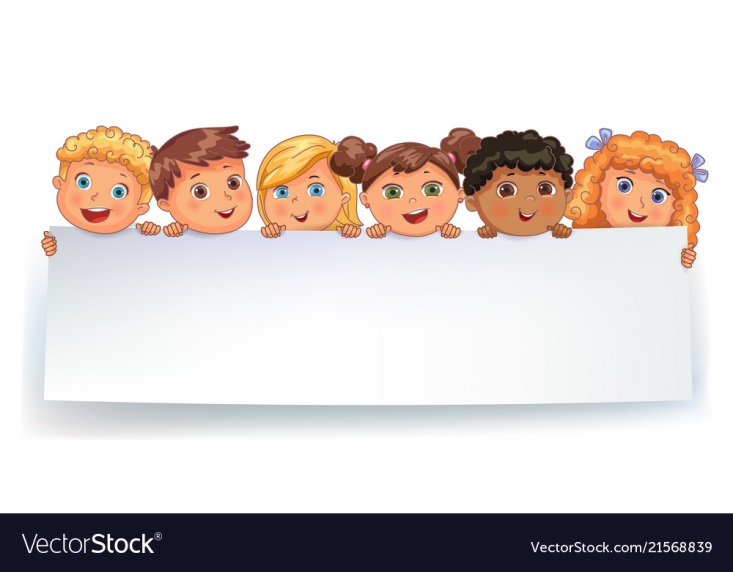 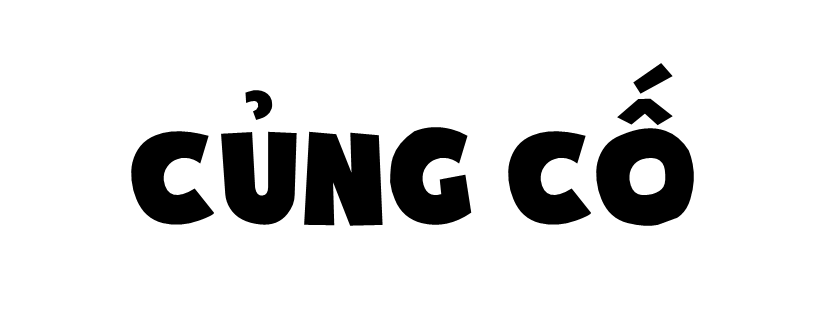 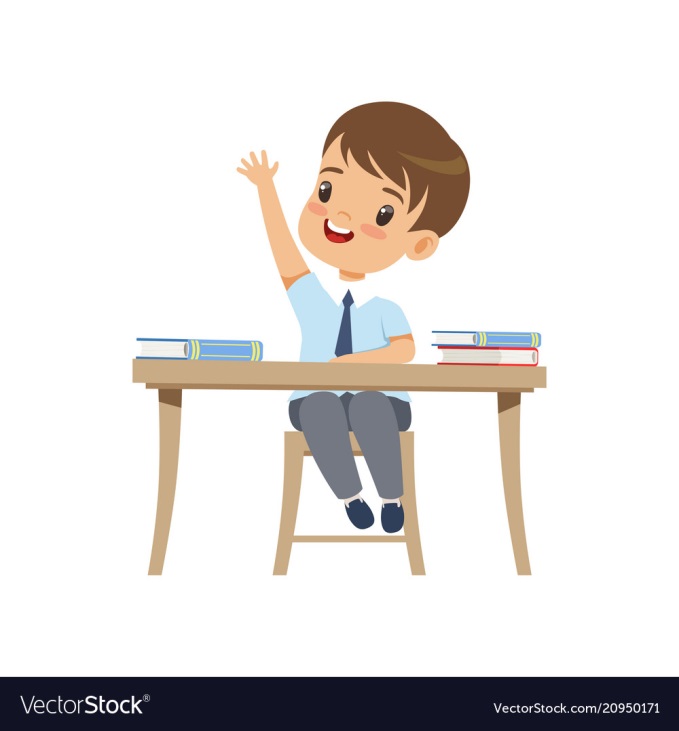 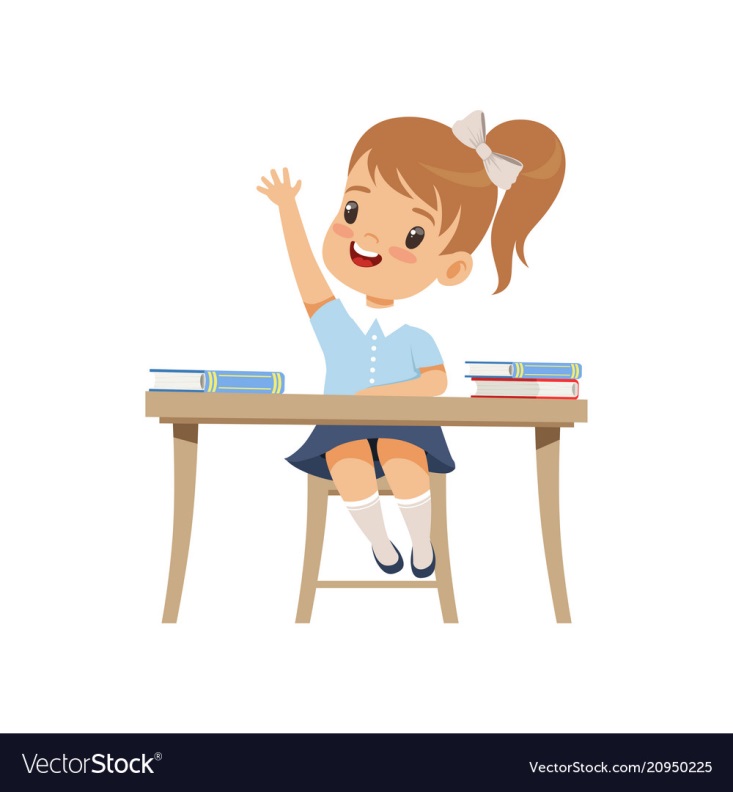 [Speaker Notes: Liên hệ facebook cá nhân: https://www.facebook.com/nhilinh.phan/ 
Nhóm: https://www.facebook.com/groups/443096903751589
Hoặc zalo: 0916.604.268 để được hỗ trợ soạn giáo án]
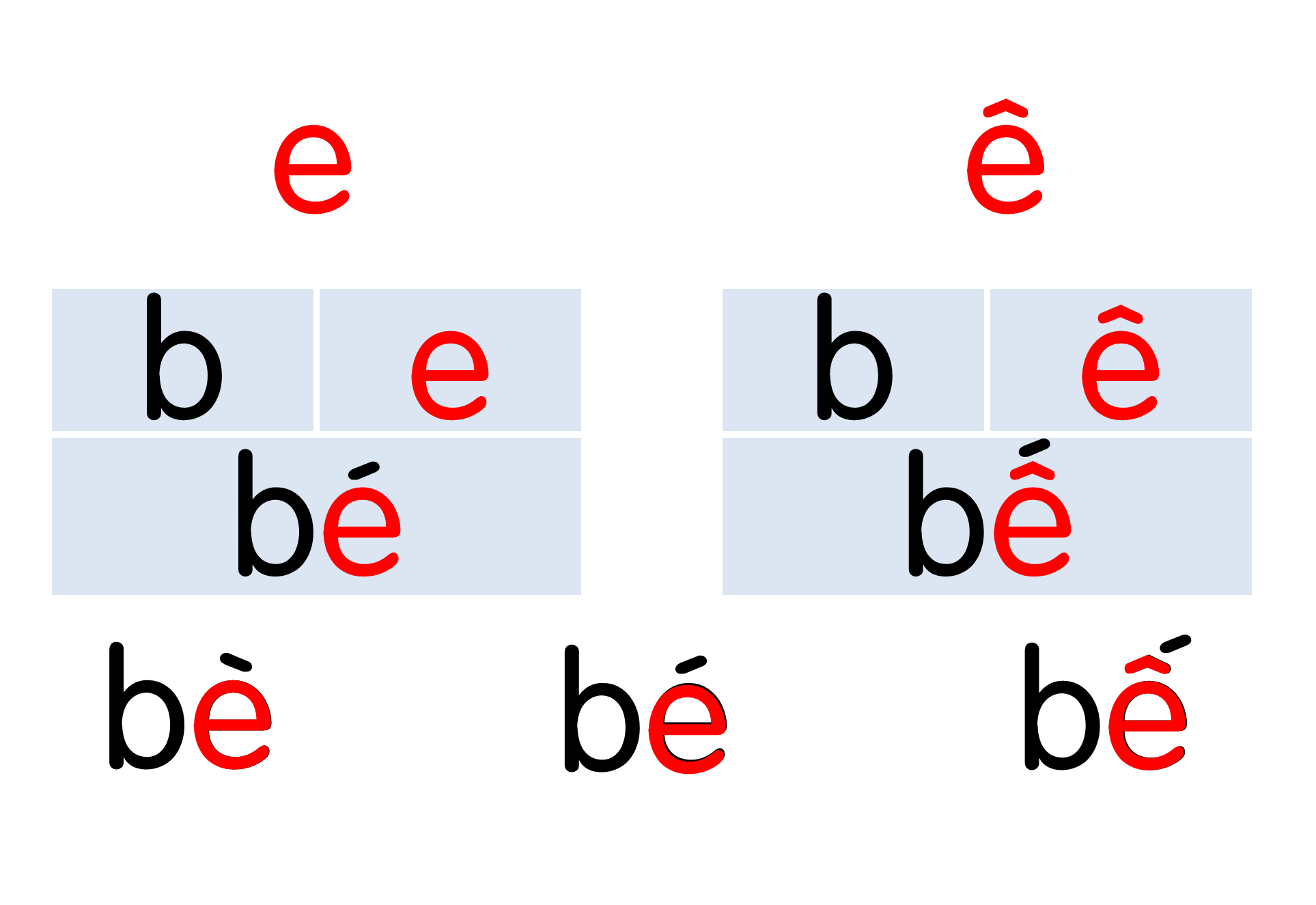 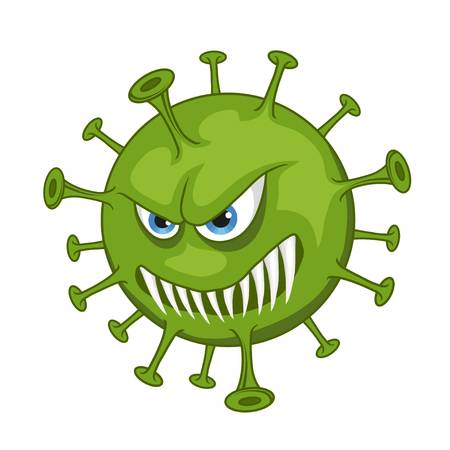 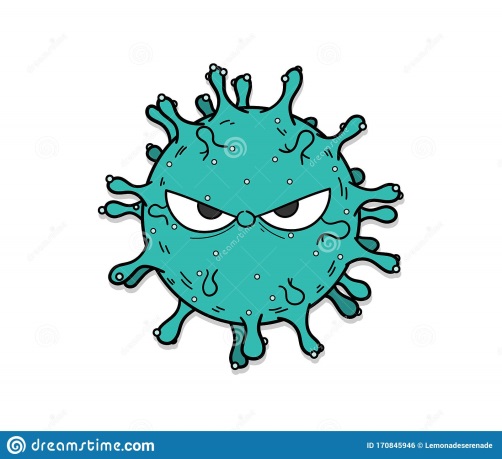 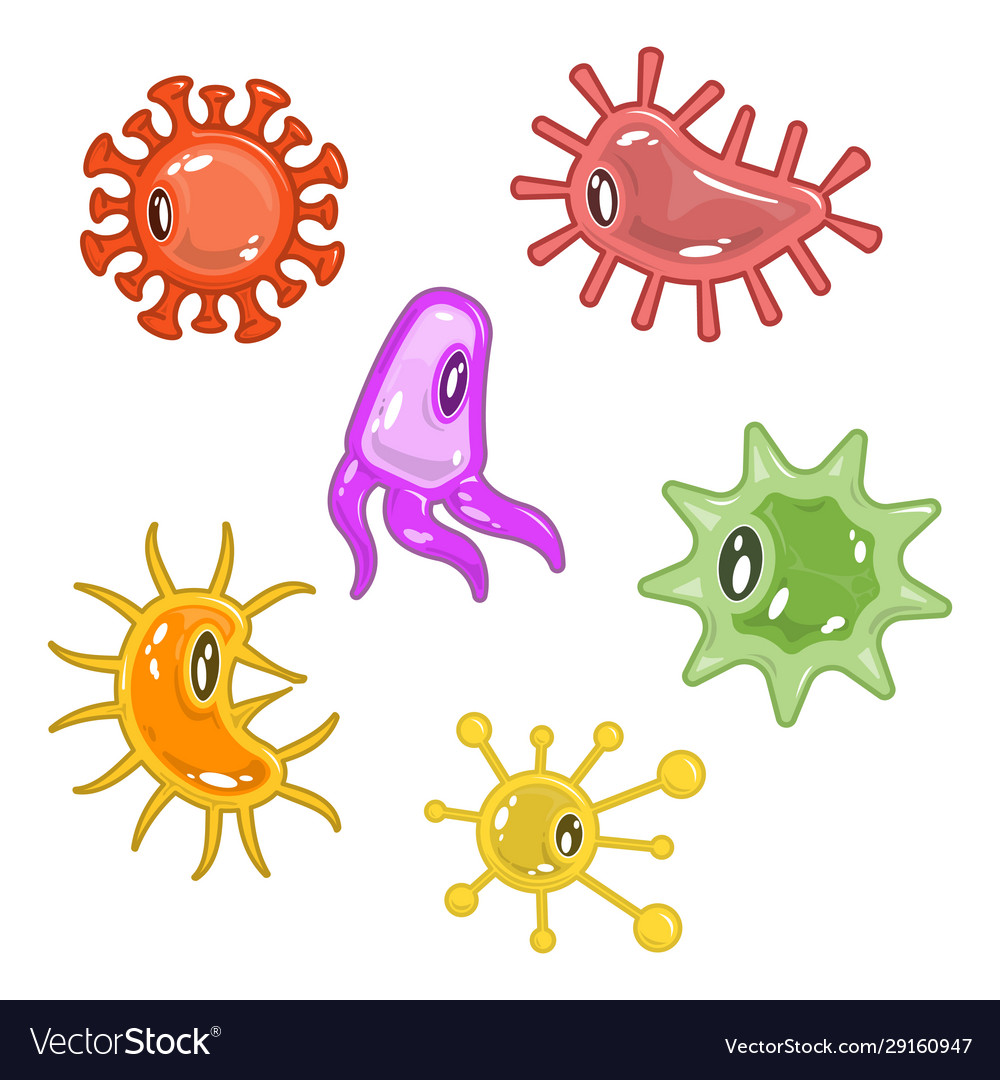 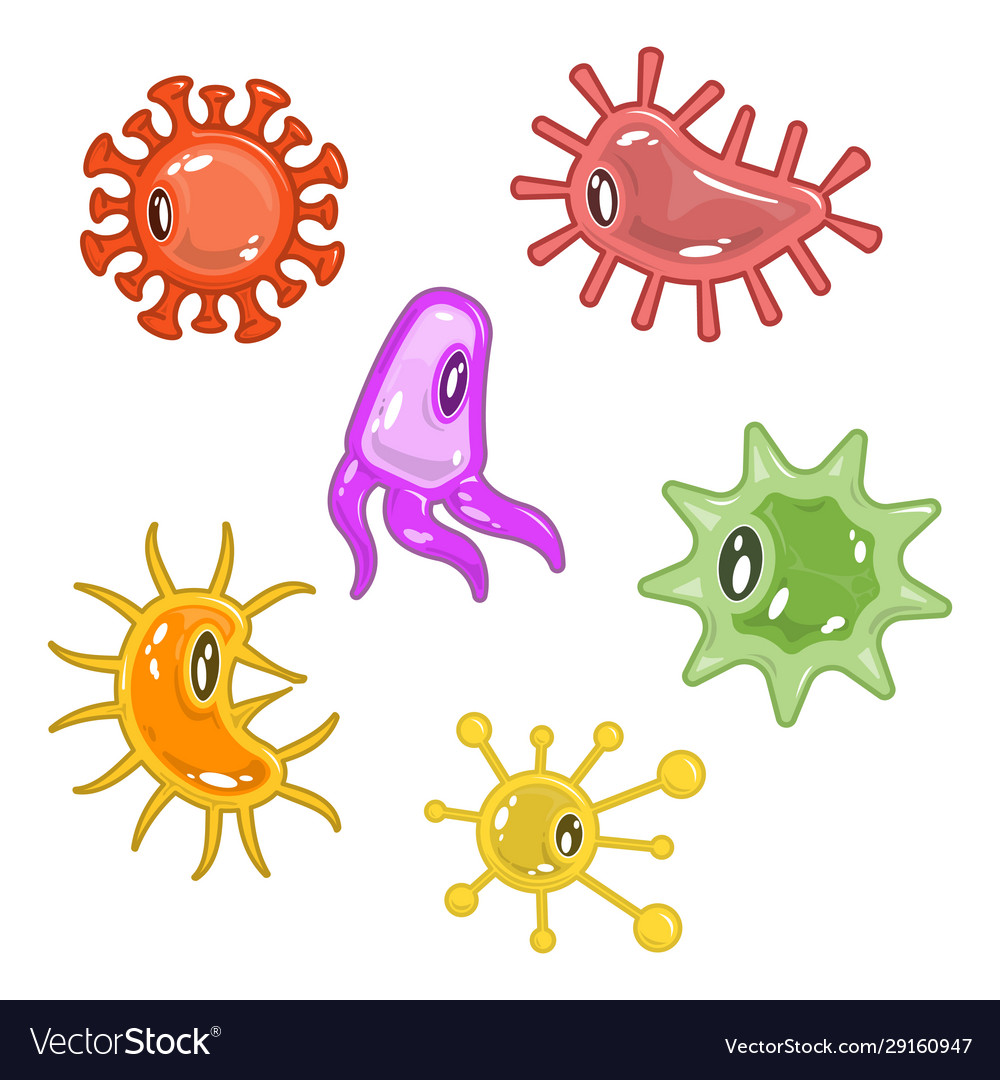 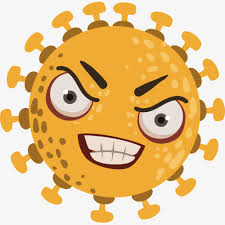 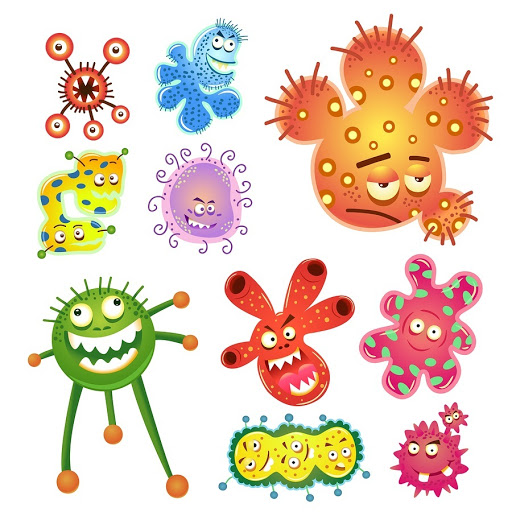 Bà bế bé.
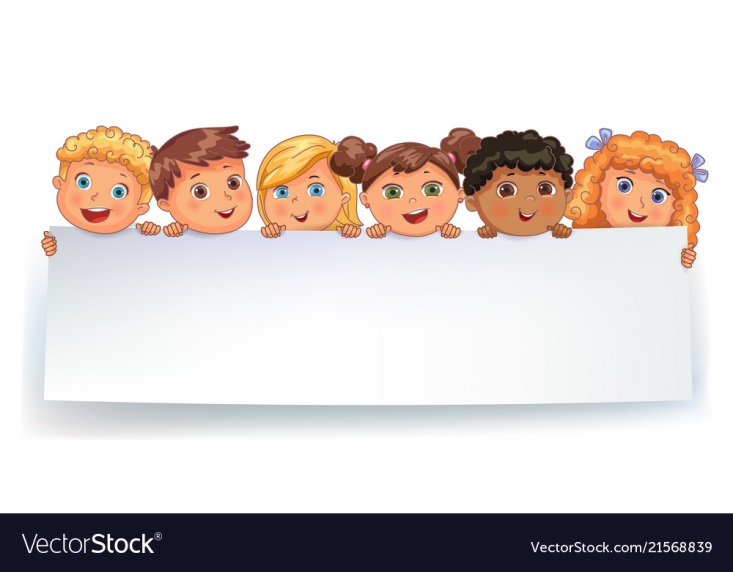 Dặn dò
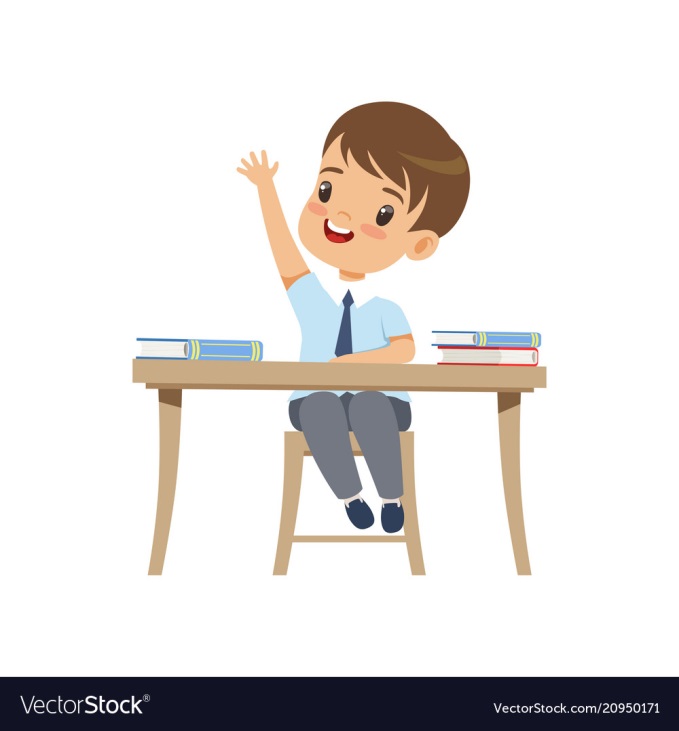 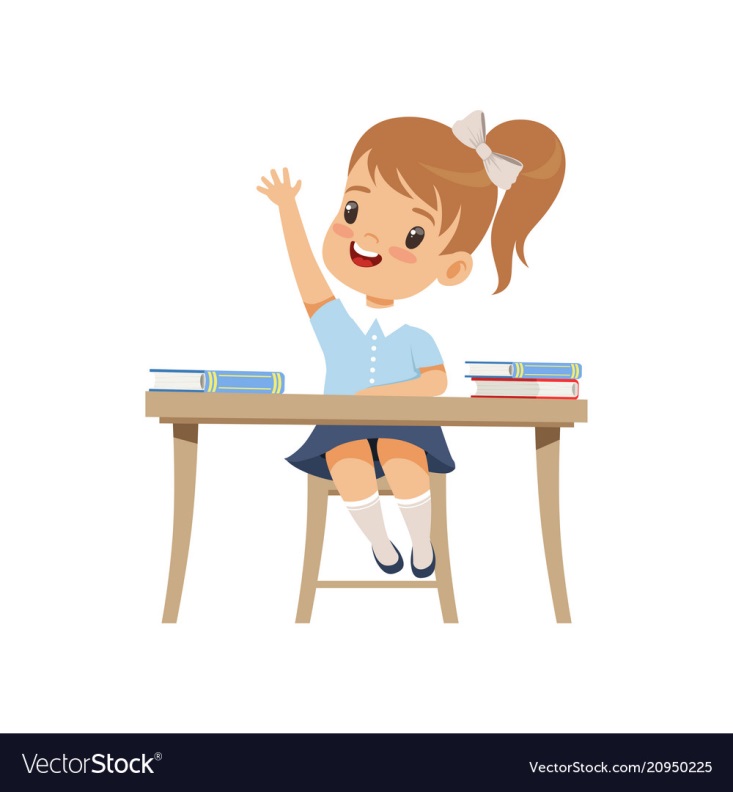 [Speaker Notes: Liên hệ facebook cá nhân: https://www.facebook.com/nhilinh.phan/ 
Nhóm: https://www.facebook.com/groups/443096903751589
Hoặc zalo: 0916.604.268 để được hỗ trợ soạn giáo án]